Centrová léčba roku 2014- několik poznámek
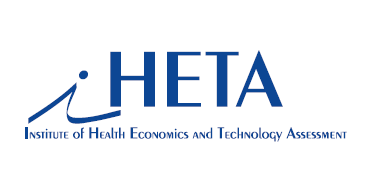 Tomáš Doležal
Institut pro zdravotní ekonomiku 
a technology assessment
Hlavní výzvy zdravotnictví ČR
Stárnoucí populace
Vyšší nemocnost/nižší podíl ekonomicky aktivního obyvatelstva = stagnace výběru pojistného
Změna struktury, tj. více dlouhodobé péče (ideálně ambulantní)
Rostoucí náklady na péči
Vyšší poptávka díky nastavení systému (“švédský stůl“) + rostoucí náklady (nové tech. a léky - nutná kontrola pomocí HTA)
Změna poskytované péče
Větší specializace/centralizace/individualizace
Přesun péče do primární/ambulantní/domácí linie
TYPY LÉČIV V NEMOCNICI
LP v rámci paušálu (lůžkoden, TISS)…tzv. „H“
ZULPy non S (např. anestetika, ATB)
LP zvláště hrazené; „S“ – dodatky zvláštních smluv
Ambulantní léky
Rx
Struktura nákladů
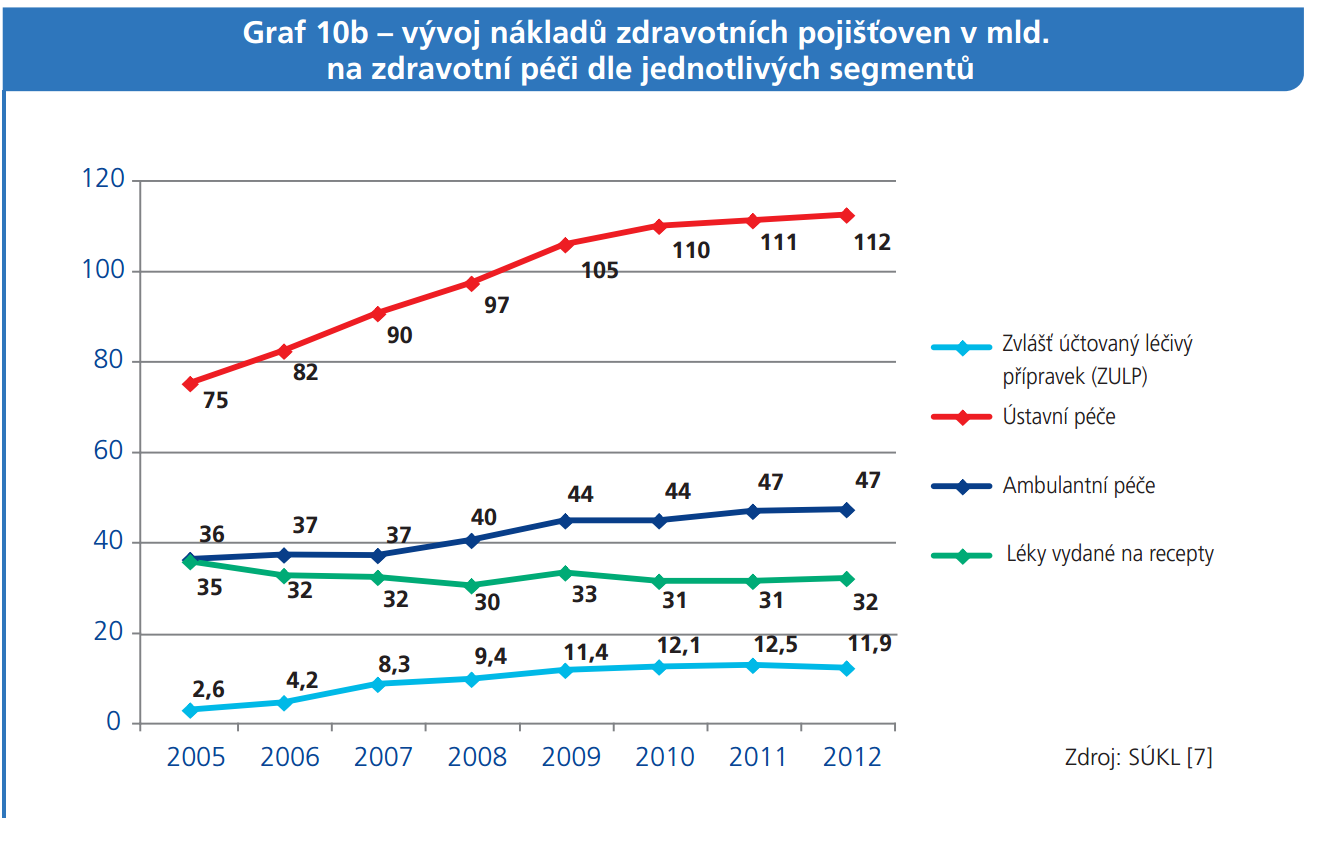 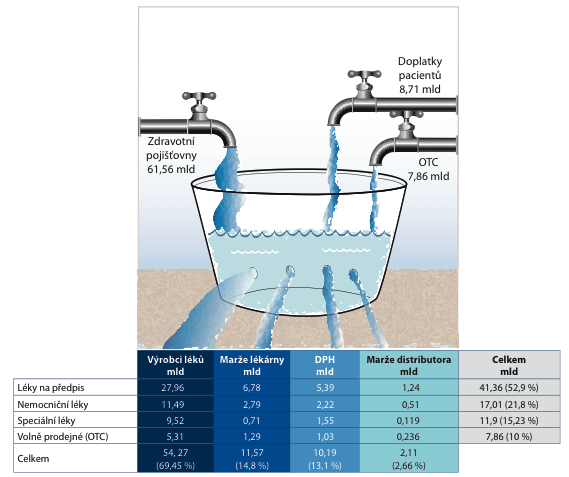 Dostupnost biologické léčby je v ČR stále velmi nízká – příklad anti-TNF
Psoriáza:
900 vs. 60 000 = 1,5%

Ulcerózní kolitida:
500 vs. 20 000 = 2,5%
Vysoká aktivita (>5,1); stále waiting listy
střední aktivita (>3,2)
Vs. 20-30% EU-15
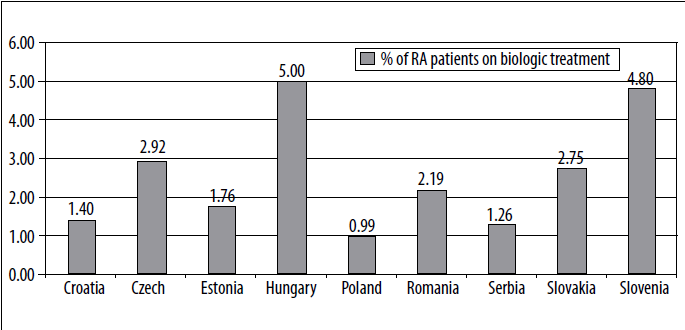 Orlewska, et al. 2011
SOUČASNÁ SITUACE (DILEMA)
Náklady na centrové léky rostou (i když ne dramaticky)
Dostupnost biologické léčby je však stále relativně nízká 
V rámci revize poklesly úhrady na nejnižší EU ceny (riziko P-exportu)
Pacienti se stále aktivněji dožadují účinné léčby a lékaři již nechtějí být primárními „ekonomickými regulátory“
Napětí mezi účastníky a špatná předvídatelnost situace
Problémy…
Léčba je z 90% ambulantní, ale LP jsou účtovány jako ZULP (=žádanky/žádankorecepty)
Pacient nemůže hradit doplatek
Administrativní problémy
Spojeno s imaginárními výkony 
Rozpočty nejsou plánovány s ohledem na prevalenci a incidenci, ale dle historických nákladů/počtů pacientů
ZP posíají peníze v jednom “balíku”, obtížné reagovat na aktuální potřebu 
Paralelní export S-léků
Nutná změna
Současný stav:
“S” rozpuštěny v rozpočtech nemocnic
Nejsou možné “rychlé” změny
Oddělenost lékového rozpočtu od dalších zdrojů
Neexistuje jednotný standard
Budoucí stav:
“Právní subjektivita” center specializované (nákladné) péče
Kontrola nad rozpočtem + indikátory kvality
Sledování terapie v registrech
Pružná reakce na potřebu léčbu (v čase i místě)